Комплексна оцінка втрат трудового потенціалу внаслідок передчасної смертності
Наталія Рингач,
Інститут демографії і соціальних досліджень ім. М.В. Птухи 
НАН України
Київ, 19 травня
Збитки через хвороби, травми та передчасну смертність:
• недовироблена продукція;
• втрати національного доходу;
• недоотриманий чистий продукт;
• оплата листків непрацездатності;
• утримання стаціонарних і амбулаторних лікувальних закладів;
• вартість надання медичної допомоги в разі хвороби, травми (лікування, медикаменти, догляд, реабілітація);
• втрати робочого часу та зниження продуктивності праці;
• витрати на пенсії, допомоги.
[Speaker Notes: і, відповідно, економічної ефективності зниження захворюваності та передчасної смертності]
Передчасна смертність, Україна, ЄС, стандарт. показник на 100 тис. нас.
[Speaker Notes: Станд. показатель на 100 тыс.нас. 0-64   Но – максимальные отличия в молодом трудоспособном возрасте]
Вагомість втрат
Понад 85% всіх втрат через передчасну смертність сконцентровано в інтервалі працездатного віку (15-59 років), 
а для таких причин як травми, отруєння, нещасні випадки, інфекційні й паразитарні хвороби та хвороби органів травлення – навіть більше 90%!
Комплексна  оцінка демографічних втрат внаслідок передчасної смертності НАВІЩО?
Не лише статистика реальних смертей, а й обсяги років потенційного життя, недожитого через настання смерті
Опосередкована оцінка недоотриманої вигоди у еквіваленті втраченої частини національного продукту
Ілюстрація можливого виграшу від втручання, спрямованого на скорочення рівня передчасної смертності (в цілому чи від певних причин)
[Speaker Notes: (в человеко-годах (абс.) или на единицу населения, индекс на 100 тыс. соотв. нас.)]
Рotential years of life lost, PYLL, Показник  втрачених  років потенційного життя,  ВРПЖ
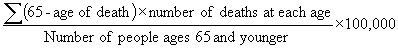 [Speaker Notes: Для сравнений – стандартизация по возрасту]
Індекс ВРПЖ, за причинами смерті,Україна, 2006, 2013 рр., обидві статі, на 100 тис. нас.
[Speaker Notes: индекс ПЛПЖ для украинских мужчин выше в 2,6 раза, чем у соотечественниц, что характеризует относительно более частое наступление смерти в молодых возрастах]
Статеві відмінності величини втрат
структура  ВРПЖ за статтю,2013
[Speaker Notes: Як величина індекса (у чоловіків – 11888,98, у жінок – 4598,19 на 100 тыс. нас.), так і внесок основних причин в загальний масив ВРПЖ сильно розрізняється залежно від статі  У чоловіків травми і ХСК, у жінок онко і ХСК]
Найбільші збитки – через втрати у працездатному віці
Обрахована у доларовому еквіваленті частина недоотриманого через передчасну смертність ВВП становила у 2013 р.  понад 12 млрд. $, 
з них у інтервалі 15-59 років – понад                 10 млрд. $!
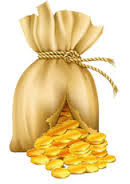 Основні причини втрат
Хвороби системи кровообігу
Втрати років потенційного життя через смертність від хвороб системи кровообігу, 2013
Вартість ВРПЖ через передчасну смертність від ХСК (в т.ч. у працездатному віці), млн. $, 2011, 2013 рр.
Механізми профілактики втрат від ХСК на виробництві
Включення превентивних заходів у колективні договори, програми заходів з охорони праці
Загальні та персоніфіковані заходи Соціальний пакет (в т.ч. поліс приватного медичного страхування) 
Спектр (первинна і вторинна профілактика) – від корекції способу життя до допомоги у невідкладних ситуаціях)
Висновки:
Через передчасну смертність Україна щорічно втрачає значну кількість людського і трудового потенціалу: в 2013 р. показник втрачених років потенційного життя становив 7895,34 на 100 тис. нас. в віці до 65 років. Збитки у вигляді недоотриманого національного продукту можна оцінити в 12,146 млрд. $.  З них 10,038 млрд. $ – за рахунок населення працездатного віку!
Майже ¾ втрат (72%) детерміновано чотирма основними класами – зовнішніми причинами, хворобами системи кровообігу, новоутвореннями та інфекційними хворобами.
Існує статева диспропорція - величина втрат для чоловіків більш ніж у 2 з половиною рази вагоміша, ніж у жінок. Різняться як величини внеску різних причин, так і їх значущість. Так, у чоловіків максимальна частка втрат зумовлена зовнішніми причинами (майже вдвічі вища за таку у жінок (28,3% и 15,1%). Для жінок же на перших місцях – онкологічні захворювання і ХСК.
Зменшення кількості (погіршення якості) людських ресурсів є однією з найгостріших загроз соціально-економічному розвитку, що вимагає як своєчасного усвідомлення, так і розробки дієвих превентивних заходів.
[Speaker Notes: 97 млрд грн]
Як використовувати?
Кількісна оцінка втрат через передчасну смертність - інструмент, що забезпечує прийняття науково обґрунтованих рішень (на різних рівнях)
Розробка політики та стратегій, спираючись на аргументоване визначення пріоритетності тих або інших заходів
Можливість фокусування на найважливіших точках й напрямах втручань, розробки конкретних програм, спрямованих на попередження втрат людського і трудового  потенціалу, а після реалізації – судити про їх ефективність 
Наочний дієвий спосіб проілюструвати наявні загрози та візуалізувати можливі вигоди проектів
Випив? Вибери, хто тебе повезе додому..
[Speaker Notes: Таксі, швидка, поліція чи ритуальна служба]
Дякую за увагу! Всім здоров’я, миру та благополуччя!